陶弘景
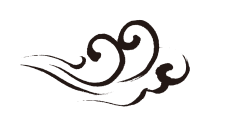 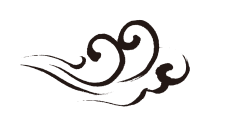 他才高八斗，具宰相之才，却固守山林；

他最爱深山，有仙风道骨，听风吹松林。
“山中宰相  听松仙人”
[Speaker Notes: 结束页]
/             /
答谢中书书
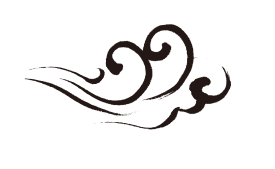 [南朝]陶弘景
/                   /                  /                    /
   /                   /                   /                   /                   /
       /                   /                   /
山川之美，古来共谈。高峰入云，清流见底。两岸石壁，五色交辉。青林翠竹，四时俱备。晓雾将歇，猿鸟乱鸣；夕日欲颓，沉鳞竞跃。实是欲界之仙都。自康乐以来，未复有能与其奇者。
/ 
     /       /                       /
读文解意
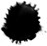 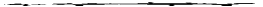 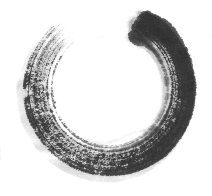 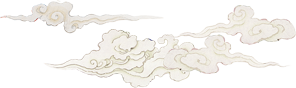 一
与同桌合作

完善学案第一题的答案

用时：3分钟
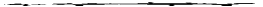 [Speaker Notes: 过渡页]
五色交辉（        ）      四时俱备（       ）    
晓雾将歇（        ）      夕日欲颓（       ）        
沉鳞竞跃（             ）   
实是欲界之仙都（        ）  
未复有能与其奇者（          ）
都具有
交相辉映
将要消散
将要坠落
潜游水中的鱼
人间
这里指欣赏
山川景色的美丽，自古以来就是人们共同谈论的话题。
山川之美，古来共谈。_______________________________________________
高峰入云，清流见底。_______________________________________________
两岸石壁，五色交辉。_______________________________________________
青林翠竹，四时俱备。_______________________________________________
晓雾将歇，猿鸟乱鸣；_______________________________________________
夕日欲颓，沉鳞竞跃。_______________________________________________
实是欲界之仙都。___________________________________________________
自康乐以来，未复有能与其奇者。_____________________________________
高耸的山峰直入云霄，清澈的河流能看见水底。
两岸的石壁五彩斑斓。
青翠的树木和竹林一年四季都有。
清晨的雾气将要消散，传来了猿猴和鸟儿杂乱的叫声。
傍晚夕阳快落山时，潜游水中的鱼儿竞相跳跃出水面。
确实是人间的仙境啊。
从谢灵运以来，再也没有能欣赏山水奇景的人了。
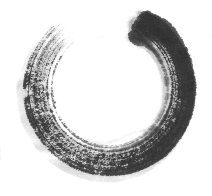 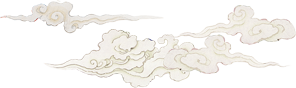 仙都胜景
二
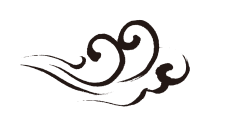 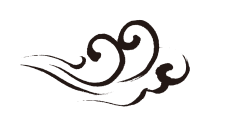 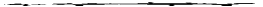 高峰入云，清流见底。两岸石壁，五色交辉。青林翠竹，四时俱备。晓雾将歇，猿鸟乱鸣；夕日欲颓，沉鳞竞跃。
请先在四人小组内交流，选择你最喜欢的一句，读一读，充分发挥想象，从写景角度或炼字角度与大家分享。并用以下句式回答：

          我最喜欢_____，这句话从___角度/运用__手法/这句中的“__”字，表现出了_________________，让我想到了_________________。

（注：写景角度包括感官角度、时空角度、动静角度、修辞手法等。）

                     时间3分钟。
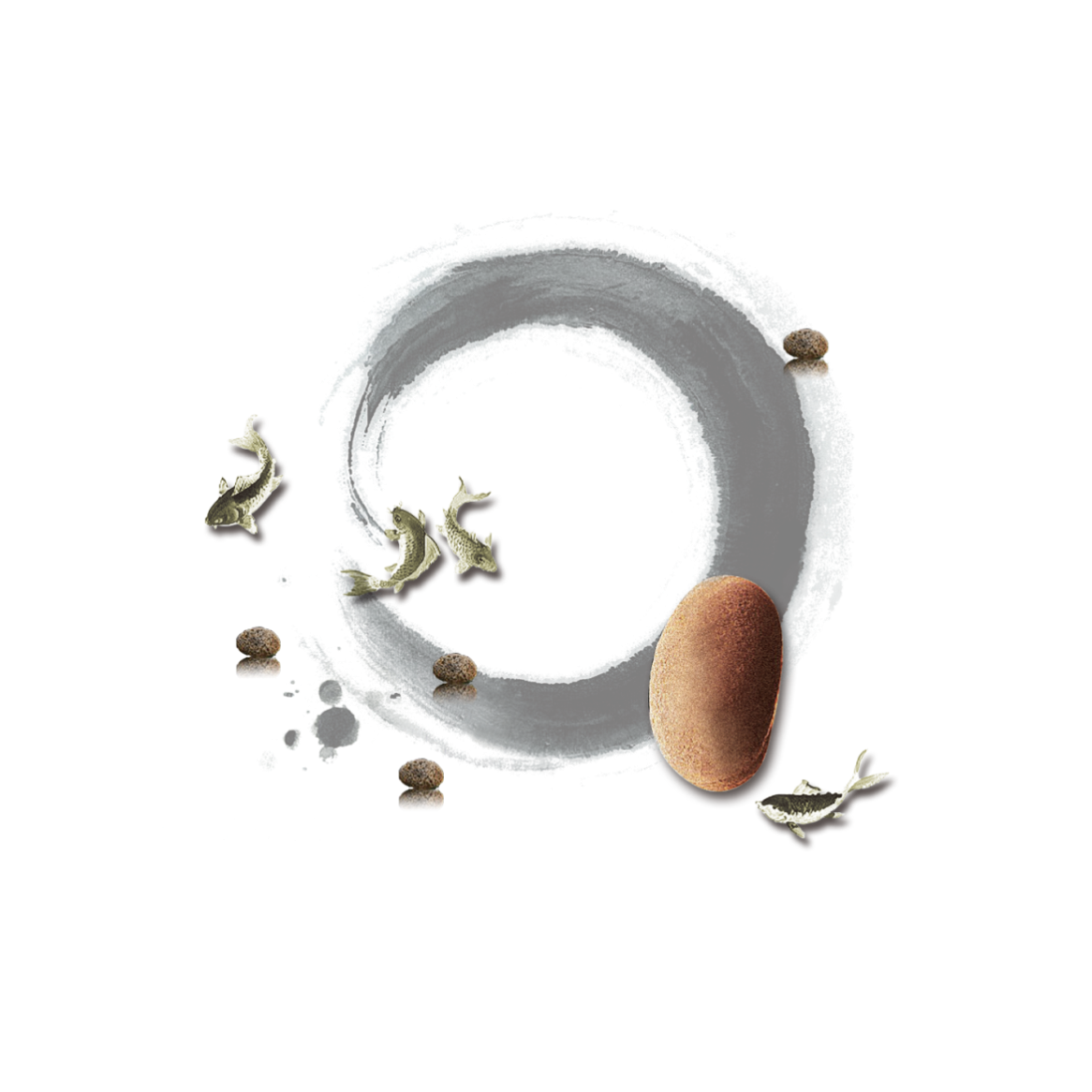 [Speaker Notes: 内容页1]
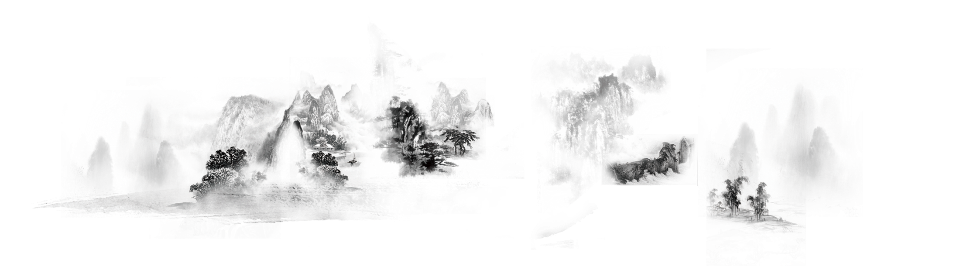 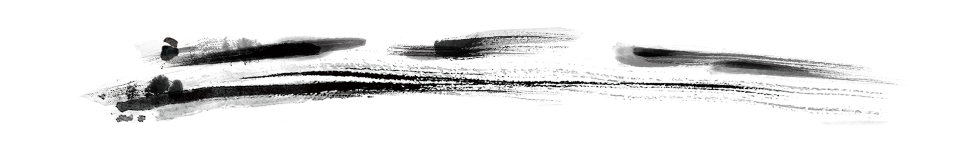 与谢中书书
陶弘景
山川之美，古来共谈。高峰入云，清流见底。两岸石壁，五色交辉。青林翠竹，四时俱备。晓雾将歇，猿鸟乱鸣；夕日欲颓，沉鳞竞跃。实是欲界之仙都。自康乐以来，未复有能与其奇者。
/                   /                  /                    /
   /                   /                   /                   /                   /
       /                   /                   /                   /
   /       /                       /
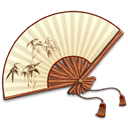 仙都悟情
四
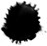 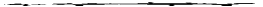 实是欲界之仙都。
        自康乐以来，
                 未复有能与其奇者。
[Speaker Notes: 目录页]
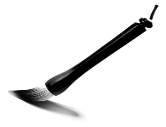 陶弘景：南北朝时著名的思想家、医学家和文学家。他上知天文，下知地理，梁武帝佩服他的才学，曾召他做官，但都被他拒绝了。晚年隐居山中，被称为“山中宰相”。
写作背景：南北朝是中国历史上最黑暗的时期，因为各种矛盾非常尖锐，政局极度动荡，因此不少文人往往遁迹山林，旨图从自然美中去寻求精神上的慰藉和解脱，因而他们常在书信中描山绘水，以此来表明自己的心志。
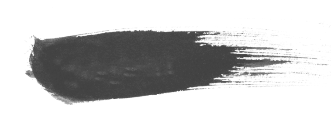 知人论世
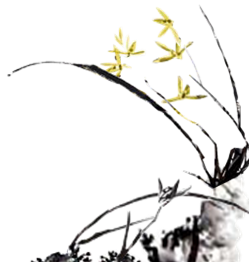 仙都悟情
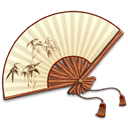 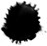 四
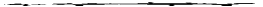 实是欲界之仙都。
        自康乐以来，
                 未复有能与其奇者。
娱情山水   向往归隐
[Speaker Notes: 目录页]
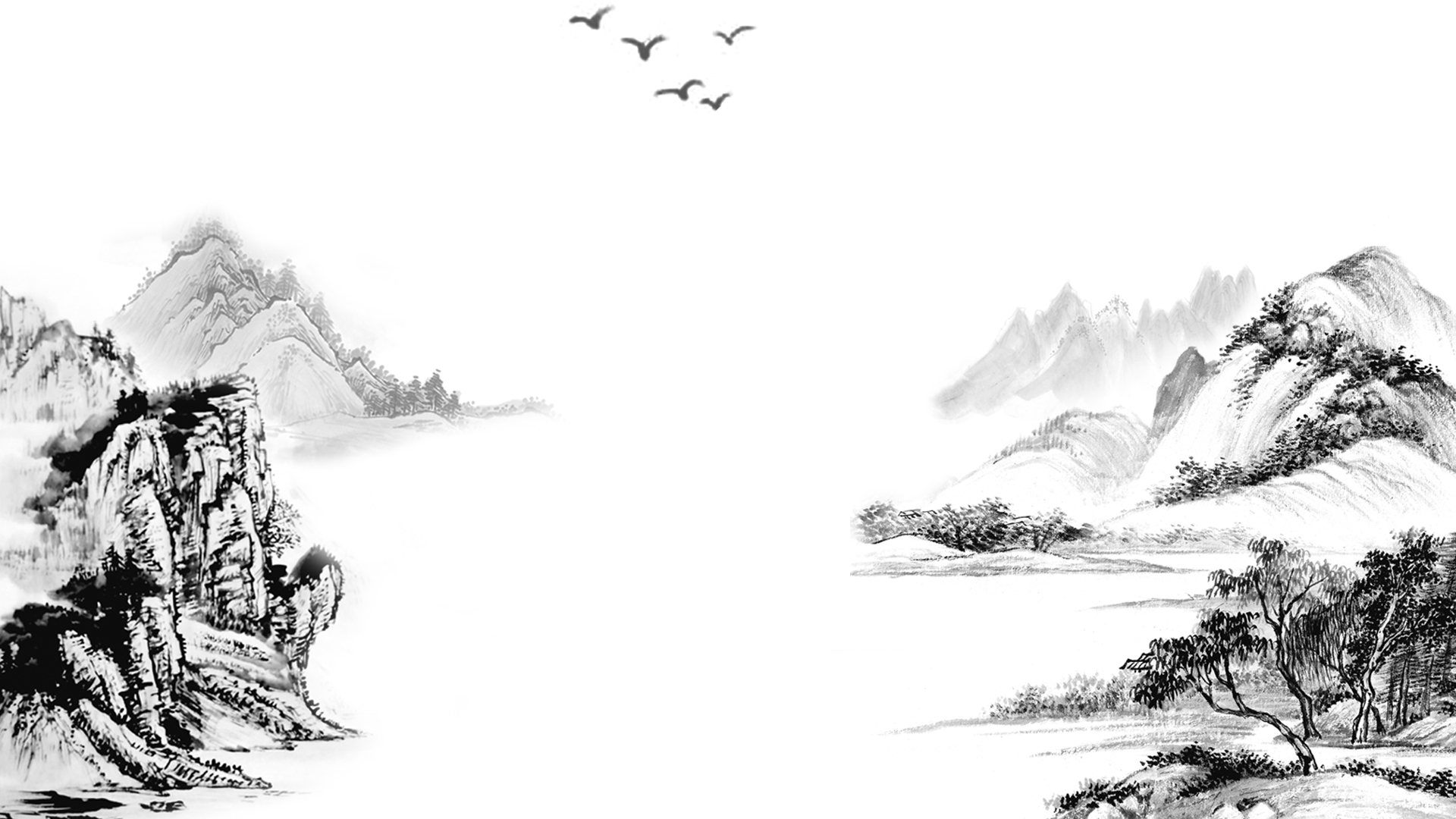 诵读
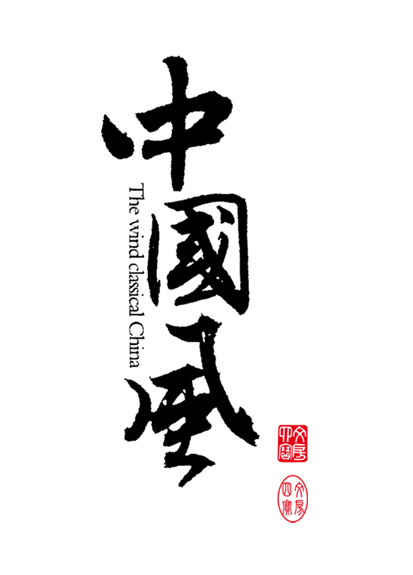 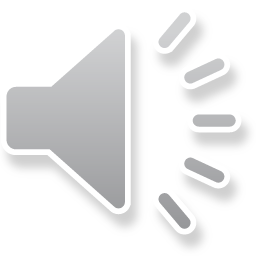 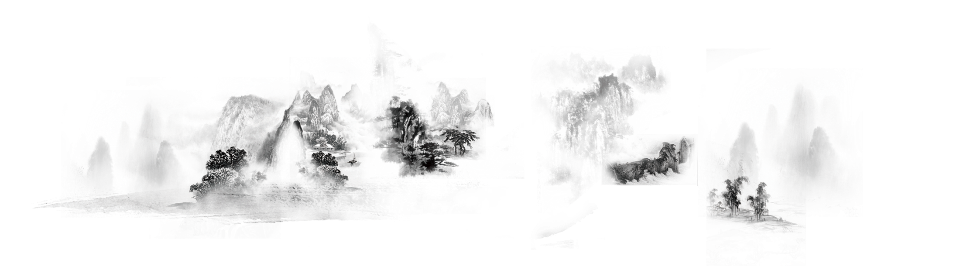 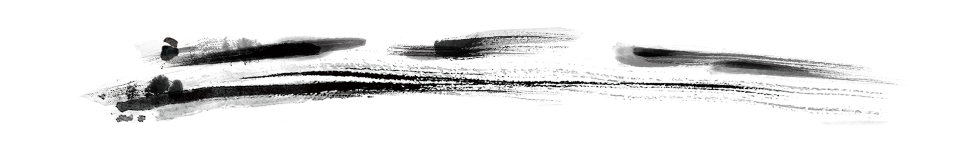 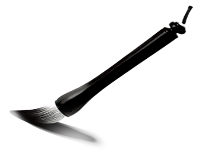 谢谢聆听
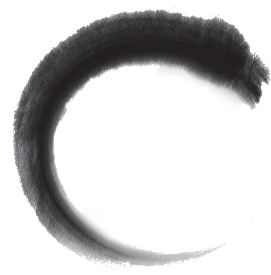 五
调动感官
注重时间变化
合作探究·比较阅读
娱情山水
自从谢灵运以来，没有人能够欣赏它的妙处，而作者却能够从中发现无尽的乐趣，自豪之感溢于言表。
视觉与听觉结合，为画面增添灵动感，传达生命的气息。
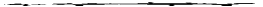 调动嗅觉、视觉、听觉等，将四季的景物的各自特征很好的体现出来。
抒发了作者与民同乐的政治理想。